WZMACNIACZ:
LEWADER:
Lekcja 4CYBERPRZEMOC
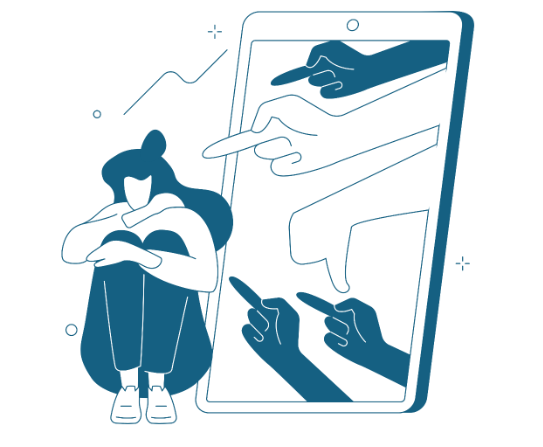 WIEM CO ROBIĆ
PARTNERZY:
LIDER:
Czym jest Cyberprzemoc?
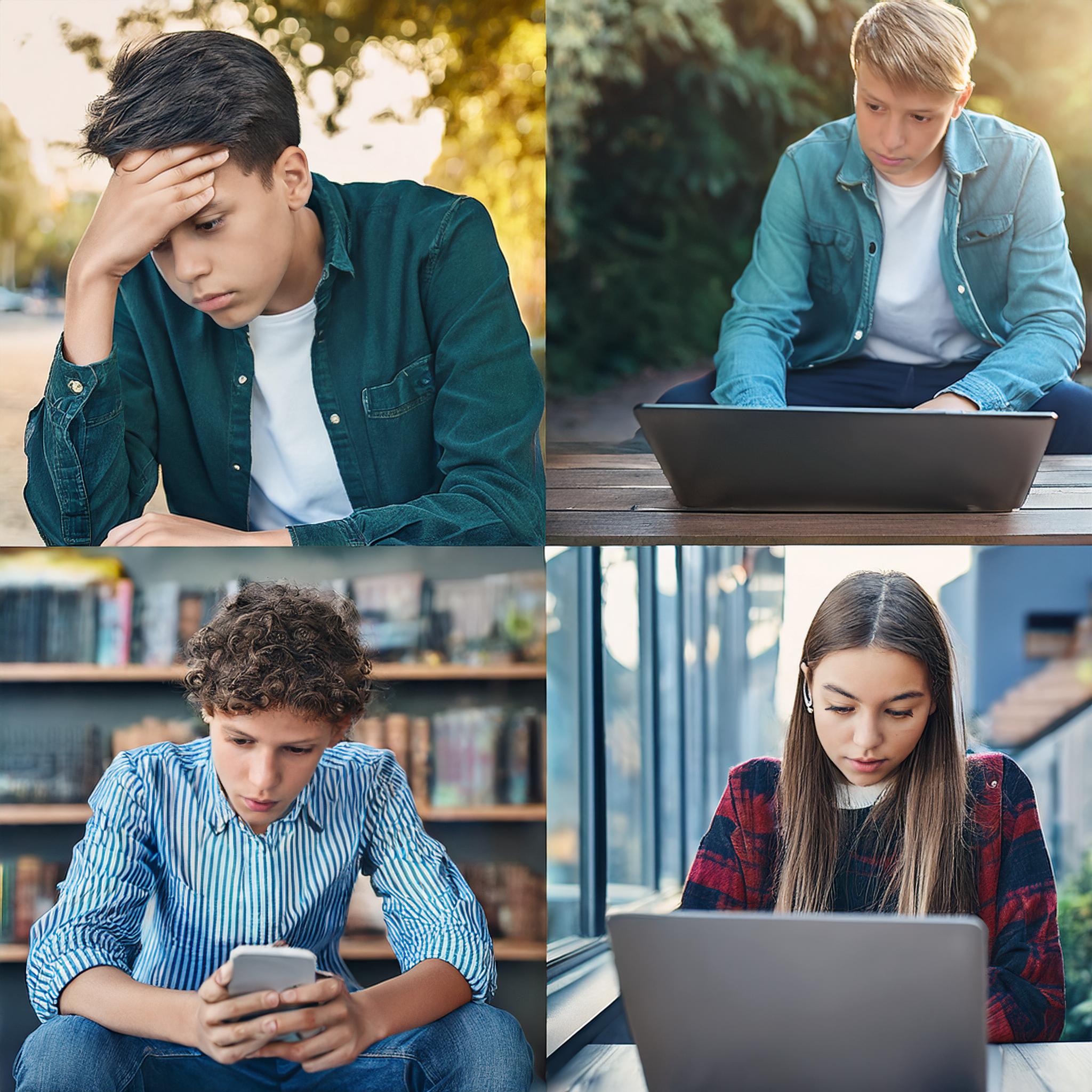 Czym jest Cyberprzemoc?
Cyberprzemoc (cyberbullying) to przemoc z użyciem urządzeń elektronicznych, np. telefonu lub komputera.
Czy Cyberprzemoc jest…?
Sprawca
Trzy role
Ofiara
Świadek
Ćwiczenie w Grupach
Uczniowie dzielą się na trzy grupy każda grupa ma jedno (takie samo) zadanie: powiedzieć wychowawcy, że wie o sytuacji cyberprzemocy względem kolegi/koleżanki z klasy. Cyberprzemoc polega na tworzeniu obraźliwych memów i rozsyłanie ich wraz z plotkami do uczniów innych klas.
Podział grup:
W grupach:
1 grupa – ofiary
2 grupa – świadkowie
3 grupa – sprawcy, którzy nie chcą dłużej uczestniczyć w nękaniu kolegi/koleżanki
zastanówcie się, jak się czujecie przed rozmową z wychowawcą
zapiszcie 3-5 pierwszych zdań, które planujecie powiedzieć wychowawcy
zastanówcie się, co powiecie, gdy wychowawca spyta was: dlaczego zgłaszacie to dopiero teraz?
Arkusz pracy
1.Jak się czujemy przed rozmową z wychowawcą?
Zastanócie się, jakie emocje towarzyszą Wam przed rozmową z wychowawcą. Opiszcie swoje odczucia (np. niepokój, lęk, poczucie odpowiedzialności, ulga,wstyd).
Nasze odczucia:
2.3-5 pierwszych zdań, które planujemy powiedzieć wychowawcy?
Zapiszcie wspólnie pierwsze zdania, które chcecie wypowiedzieć podczas rozmowy z wychowawcą.
Nasze zdania:
1 )
2)
3)
3.Jak się czujemy przed rozmową z wychowawcą?
Zastanócie się,jak odpowiedzieć na pytanie wychowawcy dotyczące opóźnienia w zgłoszeniu sytuacji.
Nasza odpowiedź:
Dodatkowe pytanie do przemyślenia:
4. Co chcemy osiągnąc poprzez zgłoszenie sytuacji cyberprzemocy? Czego oczekujemy?
Nasza odpowiedź:

5. Jakie założenia robimy na temat sytuacji i jakie są fakty? Co jest prawdą, a co może być subiektywne?
Nasza odpowiedź:
6. Za co jesteśmy odpowiedzialni w tej sytuacji? Jakie mamy obowiązki wobec siebie i innych?
Nasza odpowiedź:

7. Jak może się czuć inna osoba (np. ofiara, sprawca, świadek)? Czego ona oczekuje?
Nasza odpowiedź:
8. Co możemy wyjaśnić w tej sytuacji? Czego uczmy się na temat siebie, relacji z innymi i rozwiązywania problemów?
Nasza odpowiedź:
OMÓWIENIE WYNIKÓW I DYSKUSJA
Podsumowanie Kluczowych Zagadnień
Co zrobić, gdy jesteśmy świadkiem lub ofiarą cyberprzemocy?
Jakie działania mogą podjąć sprawcy, by naprawić swoje błędy?
Odpowiedzialność Karna
Po ukończeniu 10. roku życia:
prowadzone jest przeciwko dziecku postępowanie w sprawie o demoralizację na podstawie Ustawy z dnia 9 czerwca 2022 r. o wspieraniu i resocjalizacji nieletnich
Po ukończeniu 13. roku życia:
odpowiada się za przestępstwa na podstawie Ustawy z dnia 9 czerwca 2022 r. o wspieraniu i resocjalizacji nieletnich
Po ukończeniu 17. roku życia:
odpowiadacie za przestępstwa na podstawie Kodeksu karnego jako nieletni
Gdzie Szukać Wsparcia
116 111, www.116111.pl
Co zrobić, jeśli jestem w „to” uwikłany?
Co zrobić, jeśli jestem w „to” uwikłany?
Dalsze informacje 
na temat projektu
https://www.coventry.ac.uk/wroclaw/
https://kreatywnidlabiznesu.pl/cyber-sec-edu-check/
https://eccedu.net/
Finansowane przez Unię Europejską. Wyrażone poglądy i opinie są jednak poglądami i opiniami wyłącznie autora(-ów) i niekoniecznie odzwierciedlają poglądy Unii Europejskiej lub Europejskiej Agencji Wykonawczej ds. Edukacji i Kultury (EACEA). Ani Unia Europejska, ani EACEA nie mogą być za nie pociągnięte do odpowiedzialności.

Wszystkie rezultaty opracowane w ramach niniejszego projektu są dostępne na podstawie otwartych licencji (CC BY-NC 4.0). Mogą być wykorzystywane bezpłatnie i bez ograniczeń. Kopiowanie lub przetwarzanie tych materiałów w całości lub w części bez zgody autora jest zabronione. W przypadku wykorzystania rezultatów konieczne jest podanie źródła finansowania i ich autorów.
PROJEKT NR 2023-2-PL01-KA210-VET-000176822
PARTNERZY:
LIDER: